ChatGPT
By
Dr. Dinesh Sharma
Contents
What is ChatGPT
Features of ChatGPT
ChatGPT Advantages
Prompts
What is ChatGPT
ChatGPT is an advanced language model developed by OpenAI. It has the ability to understand and generate natural language.
Features of ChatGPT
Natural Conversations: ChatGPT can be used to have human-like conversations, making it useful for various types of interactions.
Providing Information: It is capable of answering users' questions and providing information.
Content Creation: It can generate content such as articles, poems, code, and other types of written material.
Language Translation: It is capable of translating between different languages.
Personal Assistance: It can act as a personal assistant, helping with various tasks.
ChatGPT can be used in education, business, customer service, entertainment, and many other fields.
ChatGPT Advantages
Natural Conversations
ChatGPT can be used for personal or professional questions and answers and conversations.
Providing Information
ChatGPT can provide information on various topics such as history, science, geography, and other subjects.
Content Analysis and Creation
ChatGPT can be used to prepare written content such as articles, poems, stories, comments, blogs, and other forms of written material.
ChatGPT Advantages
Language Translation:
ChatGPT can translate into different languages, which is helpful in international communication and professional dialogue.
Personal Assistance
ChatGPT can assist individuals as a personal assistant, such as setting reminders, preparing schedules, and managing daily routines.
Education
ChatGPT can help students and teachers understand curriculum topics and learn through questions and answers.
Cont..
Customer Service
ChatGPT can also be used for customer service, where it provides immediate and accurate information to solve customer issues.
Entertainment
ChatGPT is also useful for entertainment, such as games, storytelling, and creative writing
What ChatGPT Can not Do
Emotional Understanding and Empathy
Making Personal Decisions
Accessing Real-Time Information
Performing Physical Actions
Guaranteeing Accuracy
Understanding Nuanced Contexts
Privacy and Security
Medical, Legal, or Financial Advice
Self-Learning or Autonomous Improvement
ChatGPT Prompts
In ChatGPT or any similar language model, a "prompt" refers to the input text or query that a user provides to the model to generate a response. It's the starting point or the question, statement, or command that prompts the model to produce a relevant and coherent answer. The quality and specificity of the prompt greatly influence the nature and accuracy of the response generated by the model
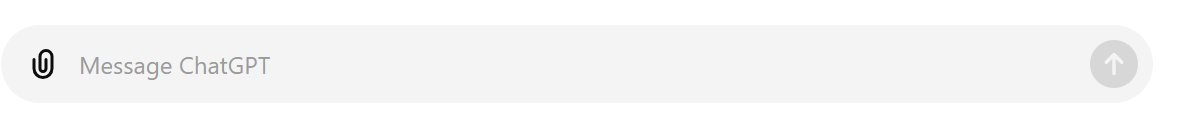 Examples
You can write text either in English or Hindi etc.

Prompt: Main pehli bar chatgpt use kar raha hu, muje apne bare mai batao.
Example 2
Suppose I am a student and I want carrier advice from chatgpt for high paying job

Prompt 1: I want you to help me prepare for a high paying remote job.
Ans 1
Cont..
Prompt 2: I am a student studying B.com in delhi university, I am in my last semester. I have 6 month left in college. I want to get a new job in the field of UX design. I want you to help me prepare for a high paying remote job in a tech company based on either delhi or Bengaluru.
Ans 2:
Act as Career Counselor
Prompt: Act as a career counselor who specializes in helping fresh graduates get high paying jobs. You need to coach me get a great job as fresh B.Com Graduate.
I am a student studying B.com in Delhi university. I am in my last semester. I have 6 month left in college. I want to get a new job in the field of UX design. I want you to help me prepare for a high paying remote job in a tech company based out of either delhi or Bengaluru.
Give me a 6 month plan to upskill myself. I can only give 1 hour daily , five days a week from Monday to Friday. By the end of these 6 month. I want to successfully get a remote job as a UX designer in as good tech company that pays me INR 65000-INR 90000 per month.
Important Point for Writing Prompts
Writing effective prompts in ChatGPT can significantly enhance the quality and relevance of the responses.
Be Clear and Specific
Provide Context
Ask Direct Questions
Use Proper Grammar and Punctuation
Specify Desired Format
Iterate and Refine
Limit Complexity
Be Polite and Neutral
Example -
Clear and Specific: "What are the main benefits of using renewable energy sources?"
Providing Context: "In the context of climate change, what are the main benefits of using renewable energy sources over fossil fuels?"
Direct Question: "Can you list the main benefits of renewable energy?"
Proper Grammar and Punctuation: "What are the benefits of renewable energy?"
Specify Desired Format: "Can you list the benefits of renewable energy in bullet points?"
Iterate and Refine: Initial prompt: "Tell me about renewable energy." Refined prompt: "What are the environmental benefits of using renewable energy sources?"
Limit Complexity: "What are three key benefits of solar energy?"
Be Polite and Neutral: "Please explain the advantages of renewable energy sources."
Text Generation Prompt
Prompt: Write an introduction paragraph about Jaipur city
Prompt: Summarize this text:------------------
Prompt: Reduce text 50% ------------

Paraphrasing 
Prompt: rewrite this text: -----------------------------
Prompt: Content---------Kindly, paraphrase this content. It should be properly formatted and plagiarism free.
Prompt for Emails
Writing a Professional Email
Prompt: "Write a professional email to a client explaining a delay in delivery."
Prompt: "Draft an email to the HR department requesting a leave of absence.“
Responding to an Email
Prompt: "Write a polite response to an email complaint from a customer."
Prompt: "Compose a response to an invitation to speak at a conference."
Cont…
Follow-Up Emails
Prompt: "Draft a follow-up email after a job interview."
Prompt: "Write a follow-up email to a client after a meeting.“

Thank You Emails
Prompt: "Write a thank-you email to a colleague for their help on a project."
Prompt: "Compose a thank-you email to a mentor after a helpful discussion."
Cont…..
Request Emails
Prompt: "Write an email requesting feedback on a report."
Prompt: "Draft an email asking for a recommendation letter from a professor.“

Informational Emails
Prompt: "Compose an email informing employees about a change in policy."
Prompt: "Write an email to team members with the agenda for the next meeting."
Cont…
Apology Emails
Prompt: "Write an apology email to a client for a mistake in their order."
Prompt: "Compose an apology email to a supervisor for missing a deadline.“
Announcement Emails
Prompt: "Draft an email announcing a new product launch to customers."
Prompt: "Write an email announcing a new team member to the staff."
Cont..
Email Closures
Prompt: "Suggest ways to end an email to a client on a positive note.“

Email Subject Lines
Prompt: "Give me some subject line ideas for a follow-up email after a meeting."
Prompt: "Suggest catchy subject lines for a newsletter about company updates."
Creating Template
Prompt : Can you create an email template for onboarding a client.
Prompt: Can you create a possible response to this email :-----------

Prompt: Can you provide me a template for creating documentation for: -----------------------------
Cont…
Formal
Prompt: Write a paragraph on the topic of love marriage in a formal style
Informal
Prompt: Write a paragraph on the topic of arrange marriage in a informal style
Custom Text Manipulation
Prompt: Write a paragraph on the history of the Artificial Intelligence ,include emoji at the of every sentence and do not capitalize the first word in each sentence.
Social Media Posts Prompts
Prompt: Write a tweet on AI
Prompt: Write a blog on Udaipur

Promotional Posts
Prompt: "Create a promotional post for our new product launch."
Prompt: "Write a Facebook post announcing a limited-time sale on our website."
Engaging Questions
Prompt: "Draft an Instagram post asking our followers about their favorite summer activities."
Prompt: "Write a Twitter post asking followers for their opinions on our latest product."
Cont…
Informational Posts
Prompt: "Compose a LinkedIn post sharing industry insights on the latest market trends."
Prompt: "Write a Facebook post explaining the benefits of our new service."
Event Announcements
Prompt: "Draft a post promoting our upcoming webinar on digital marketing."
Prompt: "Write an Instagram story announcing our participation in a trade show."
Cont…
Inspirational Quotes
Prompt: "Create an Instagram post with an inspirational quote related to our industry."
Prompt: "Write a Facebook post featuring a motivational quote to start the week."
Behind-the-Scenes
Prompt: "Compose an Instagram post showing behind-the-scenes photos of our team at work."
Prompt: "Write a LinkedIn post sharing a day in the life of our CEO."
Cont…
Customer Testimonials
Prompt: "Draft a Facebook post highlighting a positive review from a satisfied customer."
Prompt: "Create a Twitter post featuring a testimonial from one of our clients."
Polls and Surveys
Prompt: "Write a Twitter post conducting a poll about preferred product features."
Prompt: "Draft a LinkedIn post asking followers to take a short survey about our services."
Cont…
Educational Content
Prompt: "Compose a Facebook post explaining a common industry misconception."
Prompt: "Write an Instagram post sharing a quick tip related to our products."
Contests and Giveaways
Prompt: "Create a post announcing a giveaway contest on Instagram."
Prompt: "Write a Facebook post detailing how followers can enter our latest contest."
Create Power point Presentation with ChatGPT
Prompt : Give me the content for a presentation about the future of Artificial Intelligence, spread it across 5 slides.
Prompt: Give me content for each point
Copy All Content
Go to browser and write word.new-----enter
Paste the content
Click on file-> export->powerpoint->theme->ok
Open presentation
Click on file ->save as
Others Important Prompts
1. Email Composition "Compose an email to parents informing them about the upcoming school event and the schedule for the day.“
2. Meeting Minutes "Summarize the key points and action items from today's administrative staff meeting.“
3. Event Planning "Create a checklist for organizing a school open house, including tasks and deadlines.“
4.Policy Clarification "Explain the school's policy on student attendance and tardiness in simple terms for parents.
Cont..
5. Report Generation "Draft a monthly report on school maintenance activities and any issues addressed.
6. Budget Proposal "Outline a budget proposal for upgrading the school's computer lab, including estimated costs and potential vendors.
7. Conflict Resolution "Provide a step-by-step guide for resolving conflicts between staff members in a professional manner.
8. Scheduling "Create a schedule for the school's support staff for the upcoming week, ensuring all shifts are covered."
Cont..
9. Training Manual "Write an introduction for a new staff training manual, highlighting the school's mission and core values.
10. Data Entry "Develop a template for recording student attendance and tracking trends over the semester.
11. Customer Service "List best practices for handling parent inquiries and complaints at the school front desk.
12. Health and Safety "Prepare a brief on the procedures to follow during a fire drill, to be distributed to all staff members."
Cont…
13. Newsletter Content "Write a section for the school newsletter that highlights recent achievements by the non-teaching staff.“
14. Inventory Management "Create a spreadsheet template for tracking school supplies and ordering new items as needed.
15. Technology Assistance "Provide troubleshooting steps for common issues with the school's email system."